Figure 4. Cell lines derived from FA patients show evidence of cytosolic iron depletion when grown under normal ...
Hum Mol Genet, Volume 17, Issue 15, 1 August 2008, Pages 2265–2273, https://doi.org/10.1093/hmg/ddn127
The content of this slide may be subject to copyright: please see the slide notes for details.
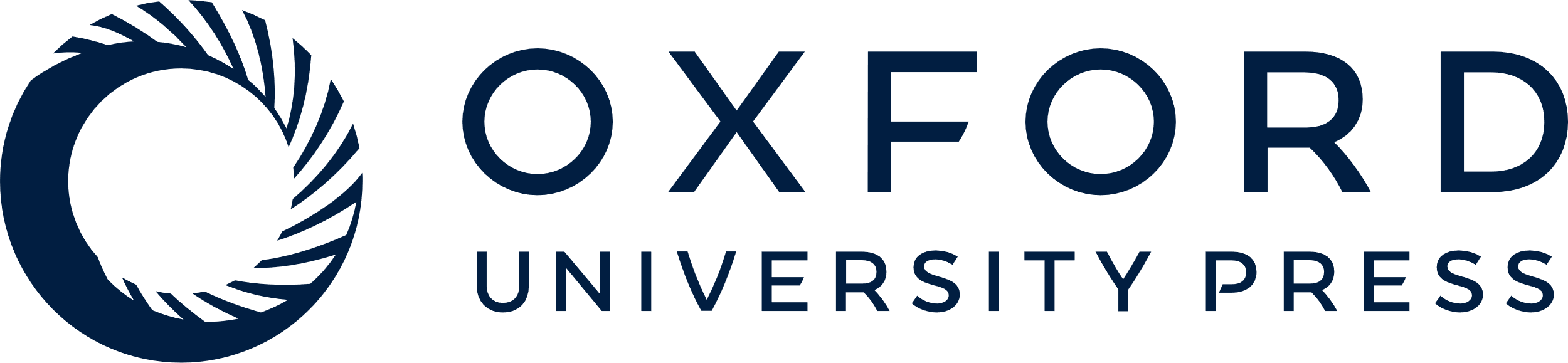 [Speaker Notes: Figure 4. Cell lines derived from FA patients show evidence of cytosolic iron depletion when grown under normal conditions. Either fibroblasts (C1: GM08402 and P1:GM04078; C2:AG09429 and P2:GM03816; C3: GM08399 and P3: GM03665, left column) or lymphoblasts (C4: GM15849 and P4:GM15850, C5: GM16200 and P5:GM16197, C6: GM16215 and P6:GM16214, C7: AG15799 and P7:GM16209, right column) derived from both healthy controls (C) and FA patients (P) were compared. Representative results from multiple repetitions are shown here. Numbers 1–7 for controls and patients represent either age and sex-matched (C1/P1, C2/P2, C3/P3, C4/P4, C7/P7) pairs or proband and parent-paired (C5/P5, C6/P6) pairs. (A) The relative protein levels of FXN, IRP1 and IRP2 were determined by western blot, quantified as described in Materials and Methods. Both IRE-binding activities of IRP1 (white bar) and IRP2 (grey bar) (B) and aconitase activities (C) (mitochondrial, m-aco, grey bar; cytosolic, c-aco, white bar) were assessed and quantified, showing significant decreases in aconitase activities (*P < 0.05), and increases in IRE binding activities (**P < 0.01).


Unless provided in the caption above, the following copyright applies to the content of this slide: Published by Oxford University Press 2008This is an Open Access article distributed under the terms of the Creative Commons Attribution Non-Commercial License (http://creativecommons.org/licenses/by-nc/2.0/uk/) which permits unrestricted non-commercial use, distribution, and reproduction in any medium, provided the original work is properly cited.]